Rupa Dasar 2D
Pertemuan 2
TITIK
Titik tidak memiliki panjang dan lebar, mengambil 
daerah atau ruang ; merupakan pangkal dan 
ujung sepotong garis, dan merupakan 
perpotongan atau pertemuan antara dua garis. 

Persepsi kita terhadap titik sangat relatif, karena 
dipengaruhi oleh bidang atau frame yang 
melingkupinya. (perhatikan kedua gambar berikut ini)
Titik sebagai Tanda (mewakili unsur), manakala sesuatu 
selain titik, muncul atau dimunculkan sangat kecil maka 
sesuatu tersebut seringkali direpresentasikan oleh titik.
Titik sebagai Garis Ilusi, 
titik yang dimunculkan 
secara berulang (beraturan/ 
tak beraturan) dapat 
memunculkan kesan suatu 
garis.
Titik sebagai Volume (Isi), titik yang disusun dengan 
membedakan besaran dan jaraknya dapat 
memunculkan kesan isi atau volume.
Titik sebagai Ruang, 
titik dapat pula dijadikan/dimanfaatkan sebagai 
pembentuk ruang.
Titik sebagai Bidang/Bentuk, titik dapat pula 
dijadikan/dimanfaatkan sebagai pembentuk 
bidang/bentuk.
Titik sebagai Gerak, titik dapat pula 
dimanfaatkan untuk memunculkan kesan 
gerak.
Titik sebagai Nada dan Tekstur, titik dapat 
puladimanfaatkan sebagai nada  juga kesan 
suatu permukaan (tekstur).
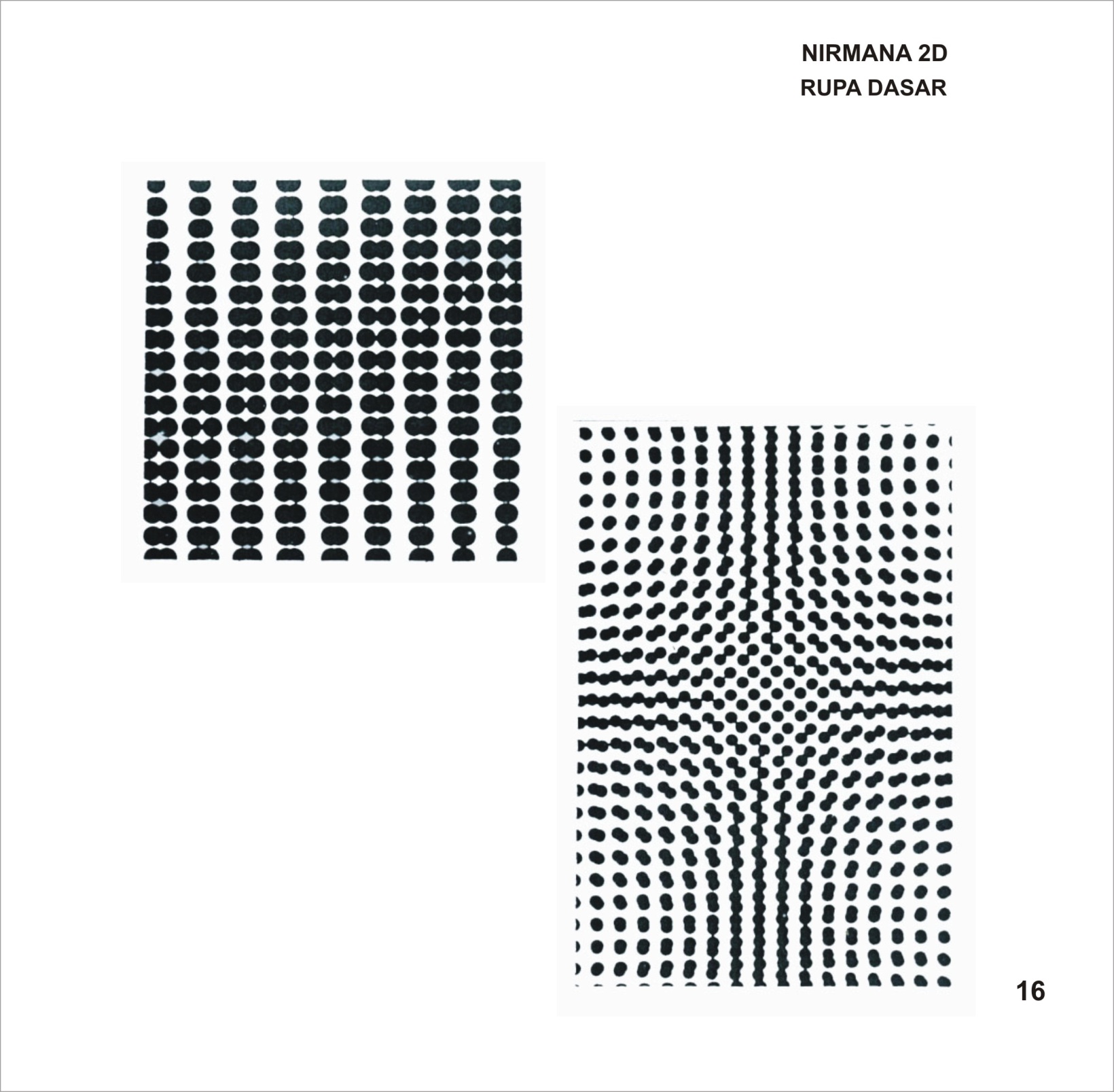 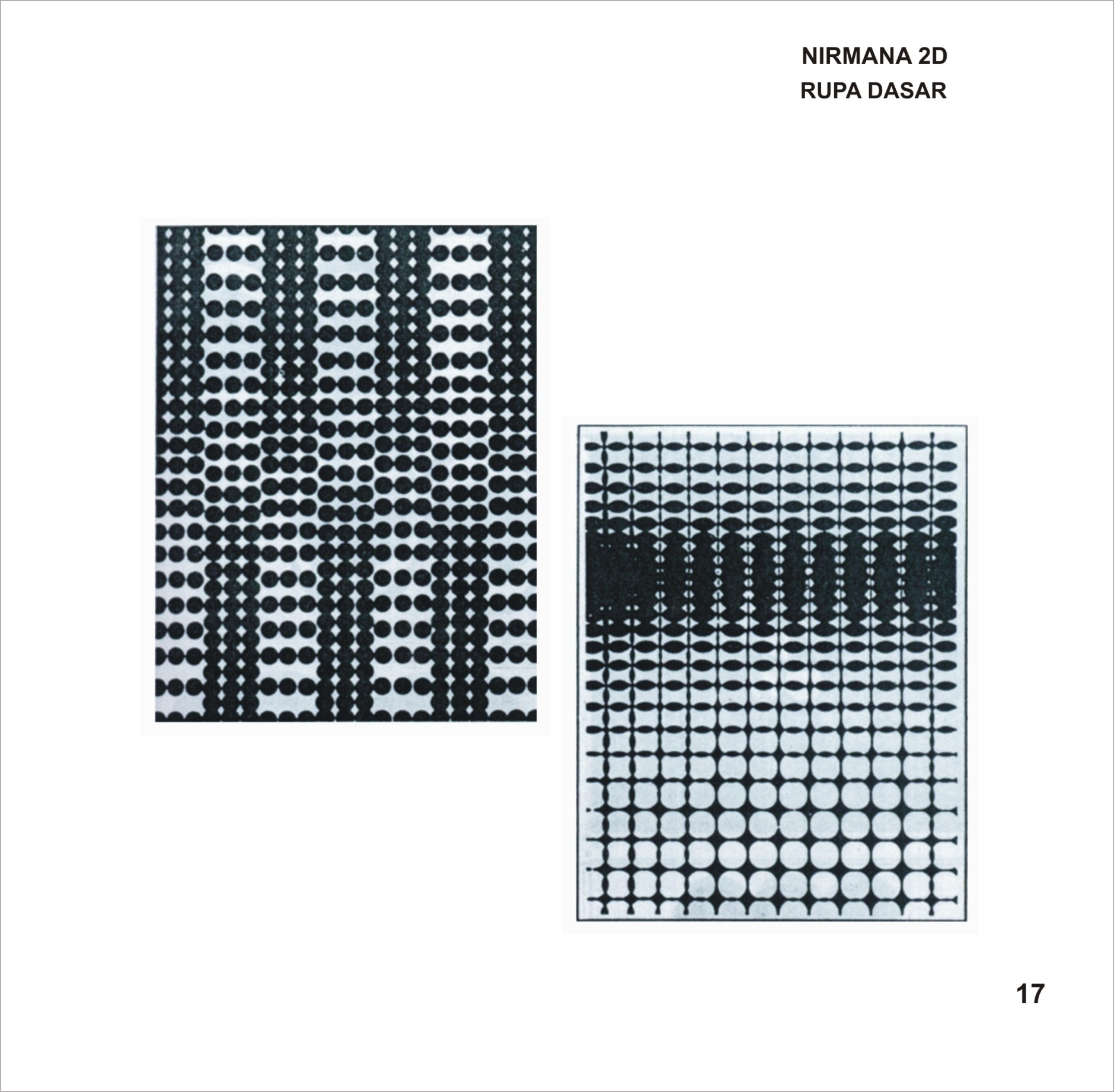 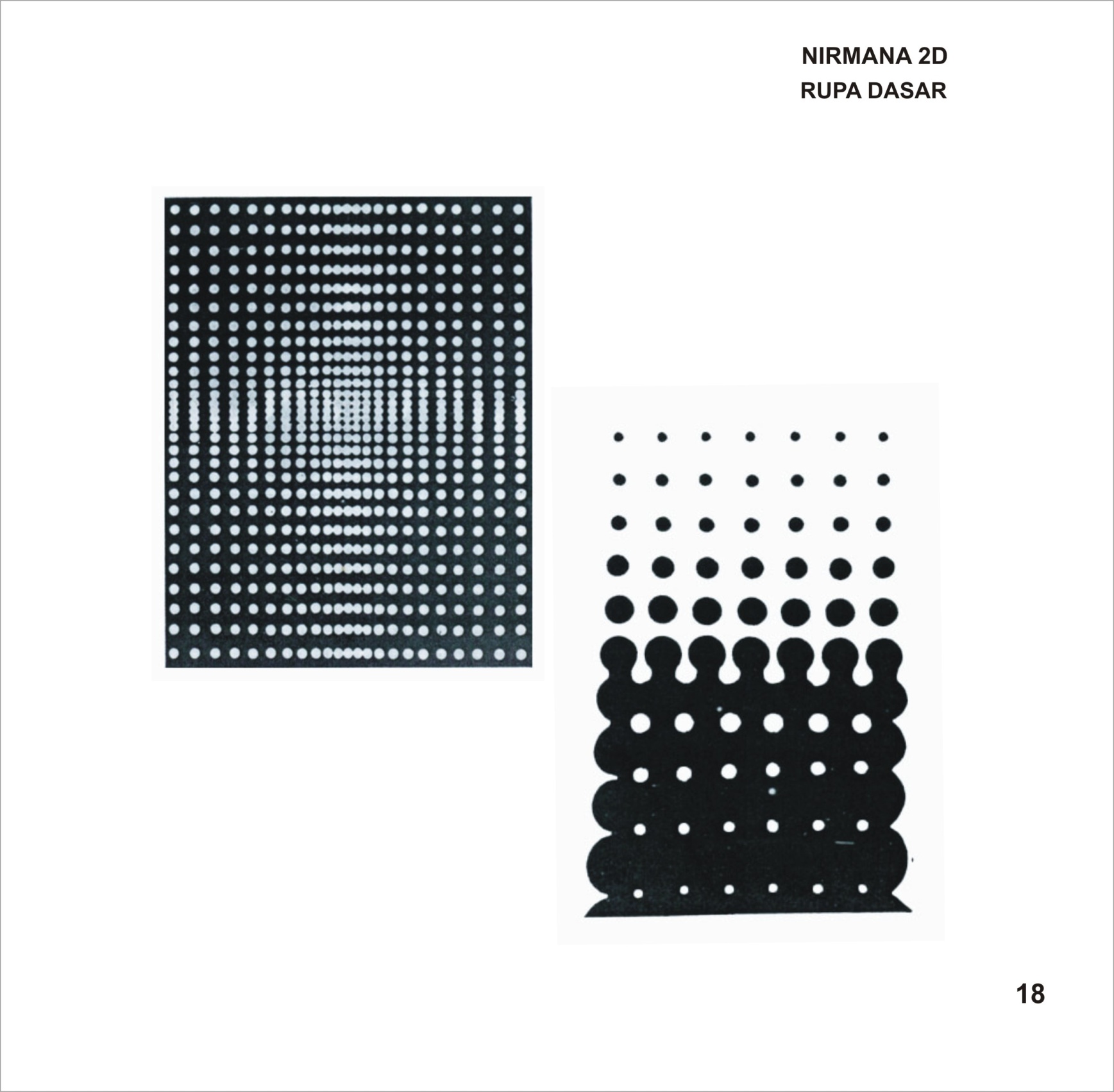 Projek
Buatlah komposisi titik hitam putih dengan komposisi organik. Dalam pegaturan komposisi perhatikan prinsip desain yang menyertai unsur tersebut.

Kerjakan sketsa alternatif dalam lembar A4 sebanyak 3 sketsa.